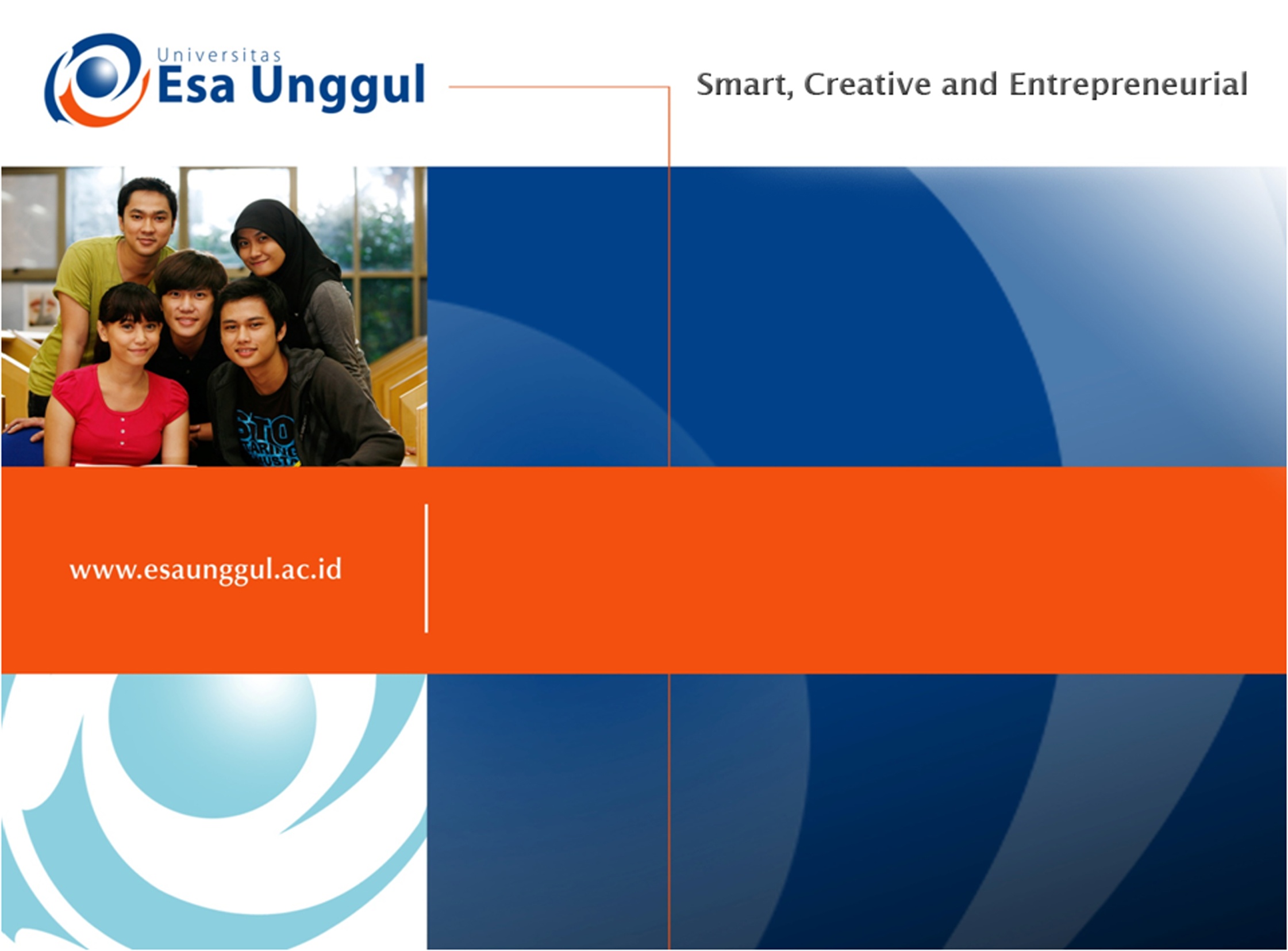 Finding the Main Idea, Making Inferences, Drawing Conclusions, and SummarizingSESSION 7
DR. FEBRIYANTINA ISTIARA, M.PD
PENDIDIKAN BAHASA INGGRIS, FKIP
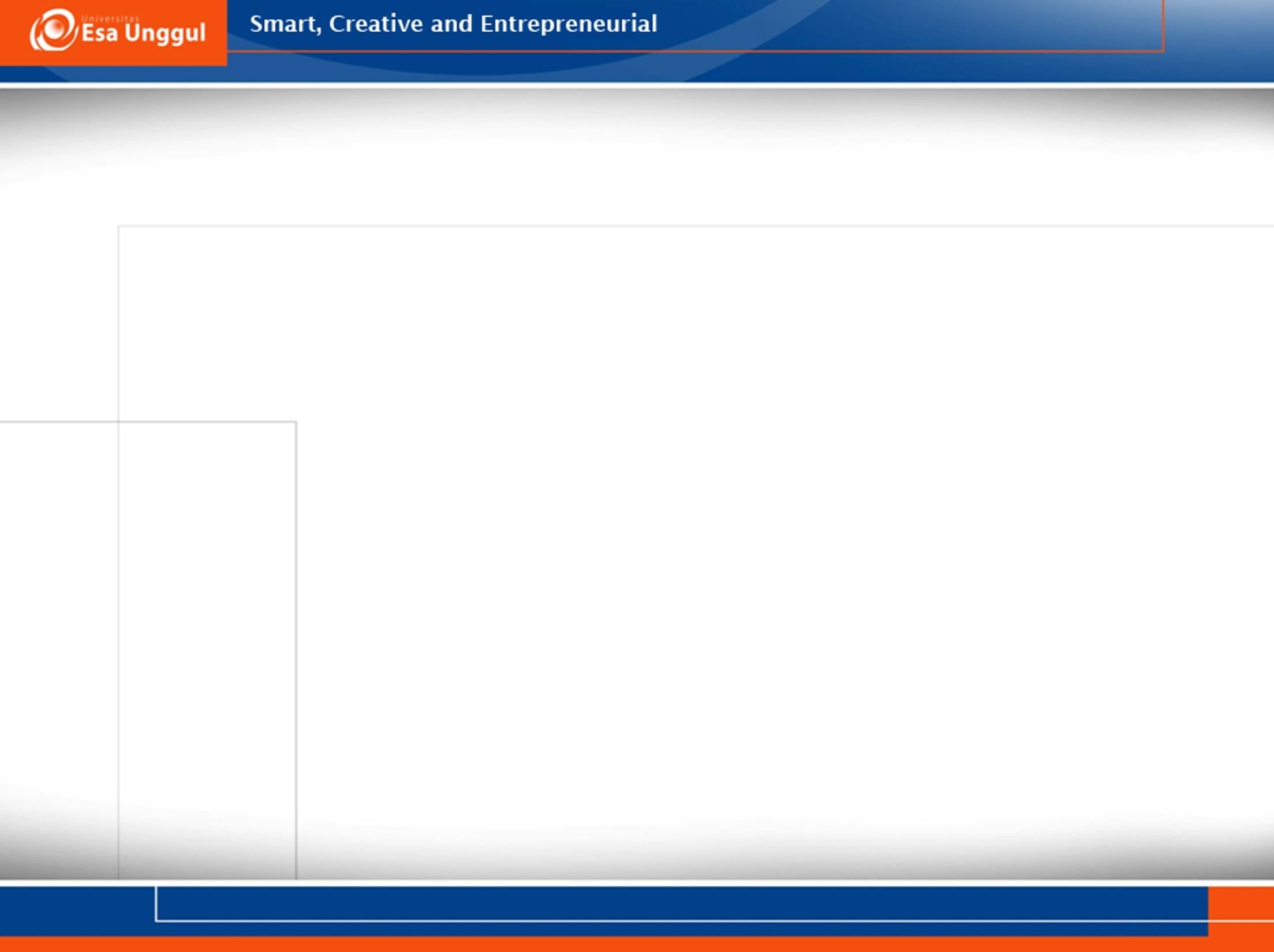 LEARNING OUTCOME
Students are able to know Finding the Main Idea, Making Inferences, Drawing Conclusions, and Summarizing
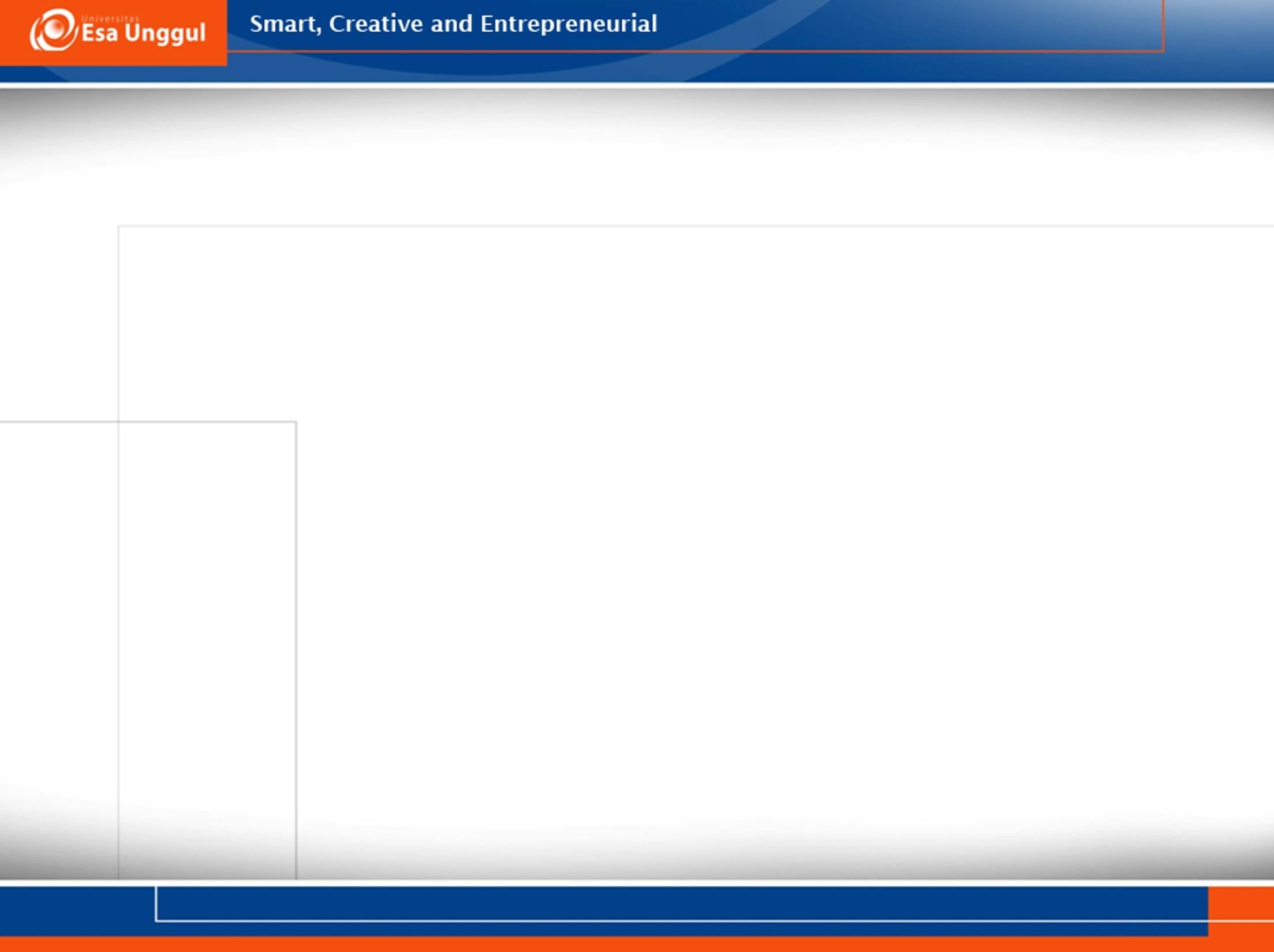 What is Main Idea?
The main idea of a paragraph is different from the topic.
The topic: what the paragraph is about.
The main idea: what the author says about the subject.
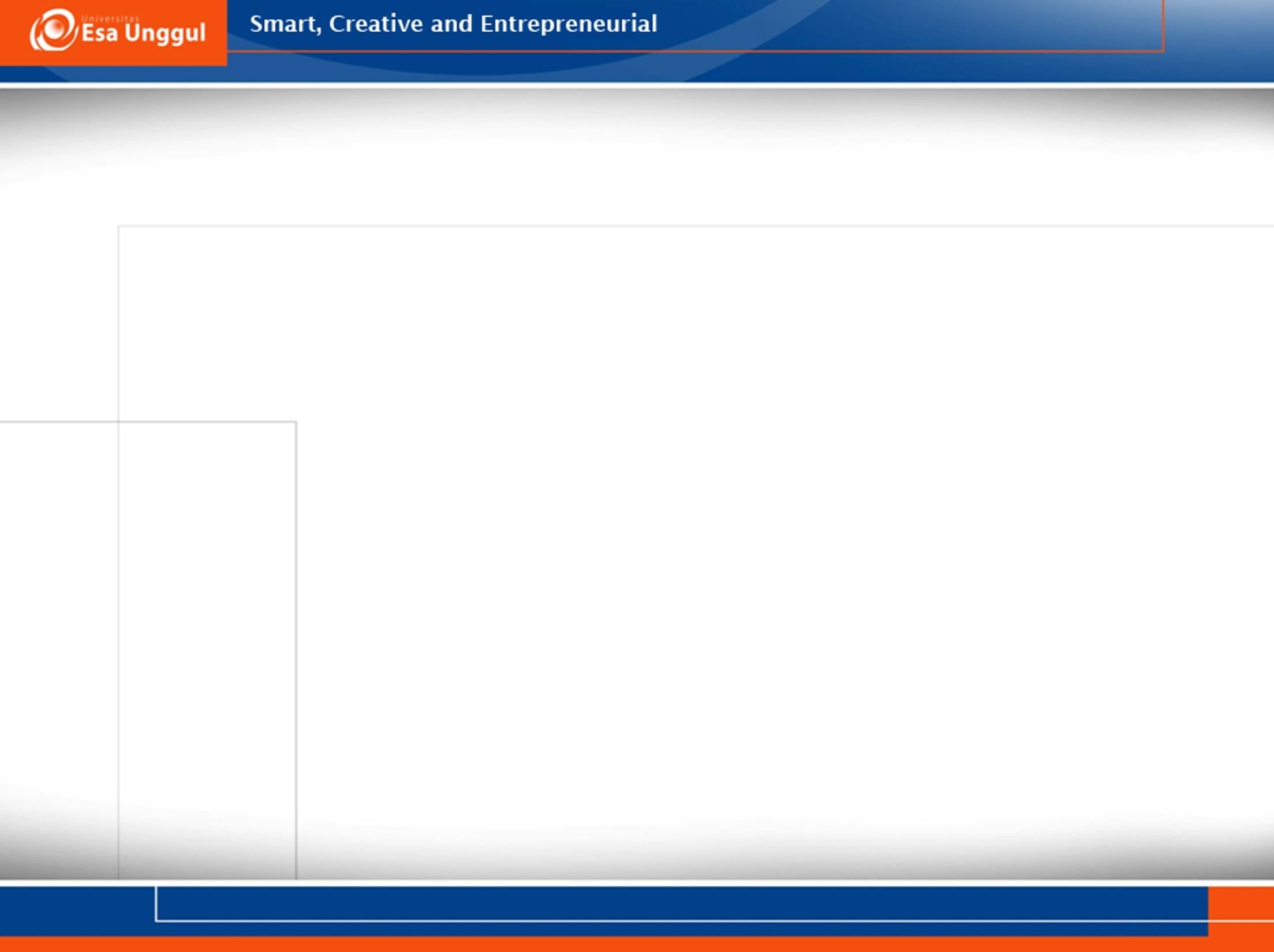 Why might readers have difficulty identifying the main idea of a passage?
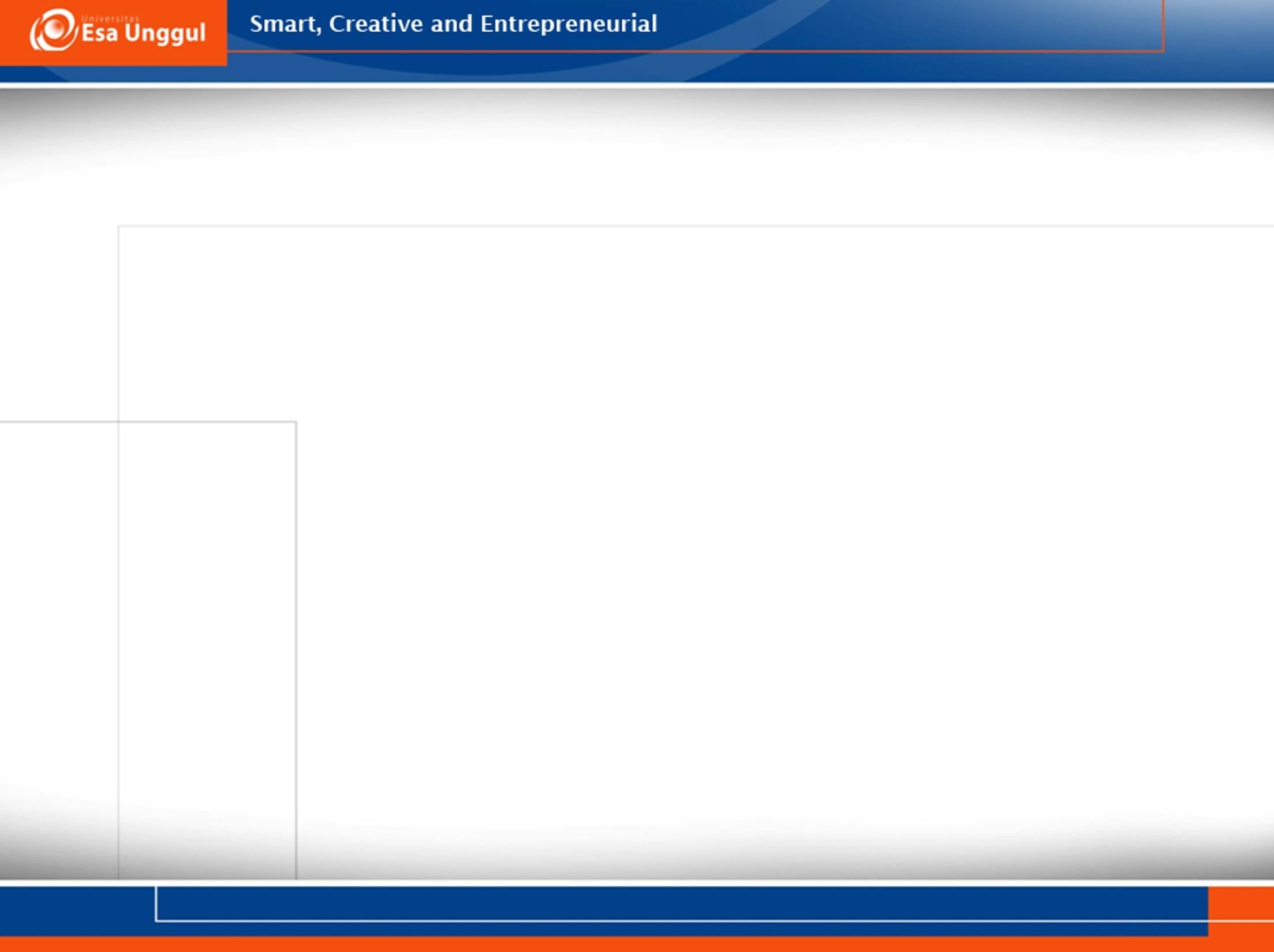 Main Idea Formula
Topic
+ What author says about topic
+ Author’s purpose 

= Main Idea
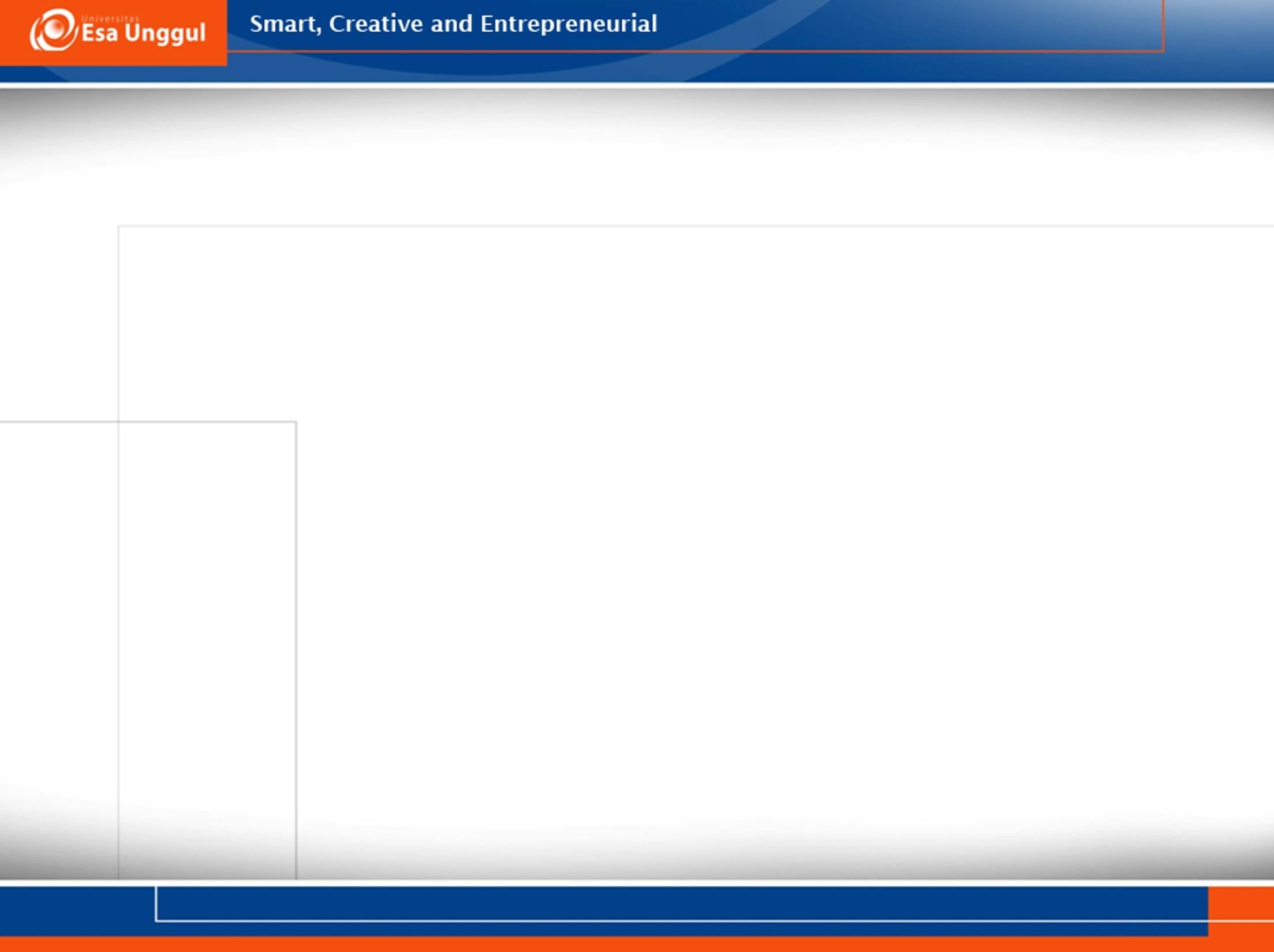 To find the main idea of a paragraph or passage, ask yourself:
What is the most important point the author wants me to understand about the topic?
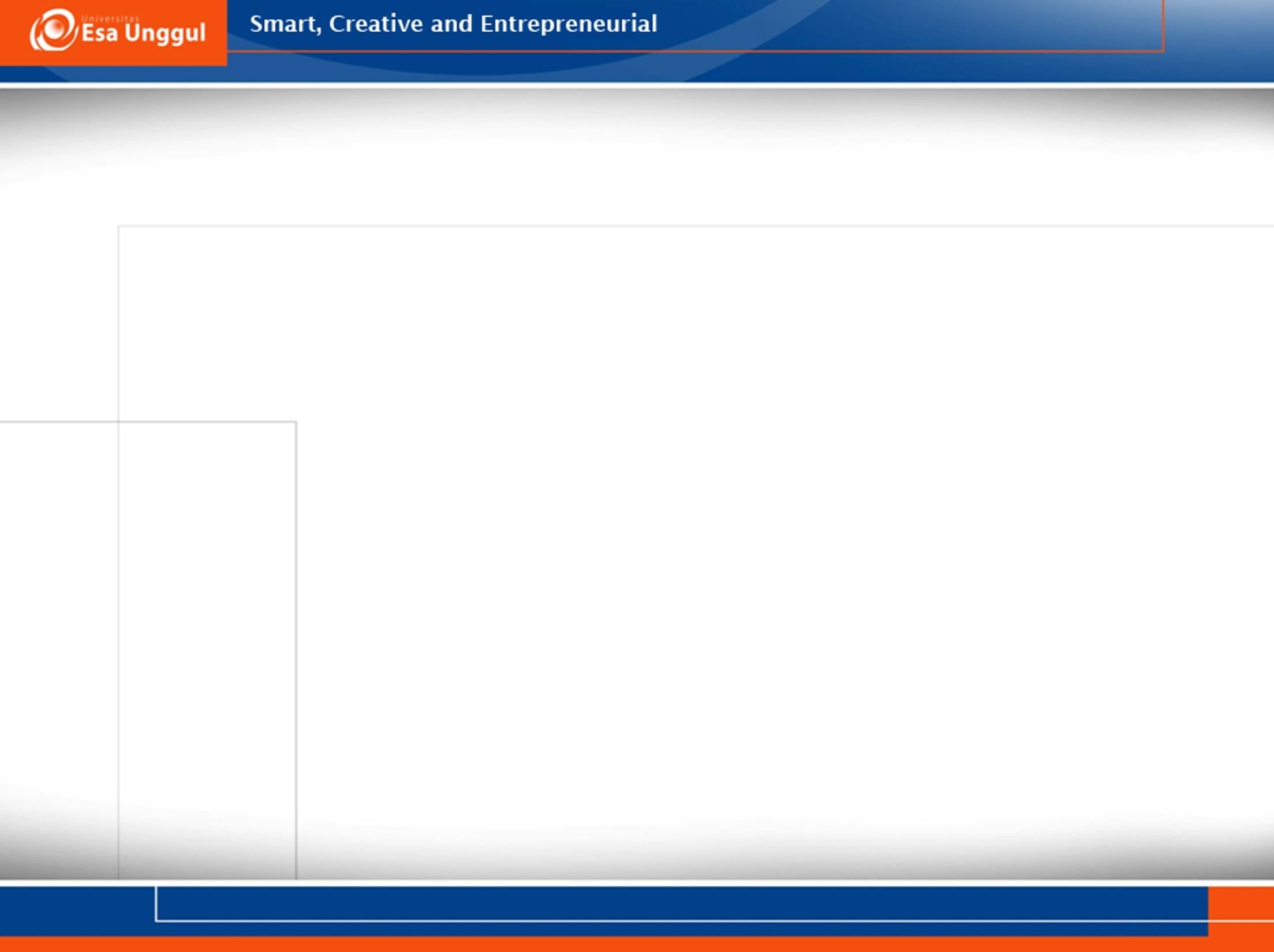 The main idea is the most general statement about the topic:
People differ in numerous ways.  They differ according to physical characteristics, such as height, weight, and hair color.  They also differ in personality.  Some people are friendly and easygoing.  Others are more reserved and formal.
Which is the most general statement?
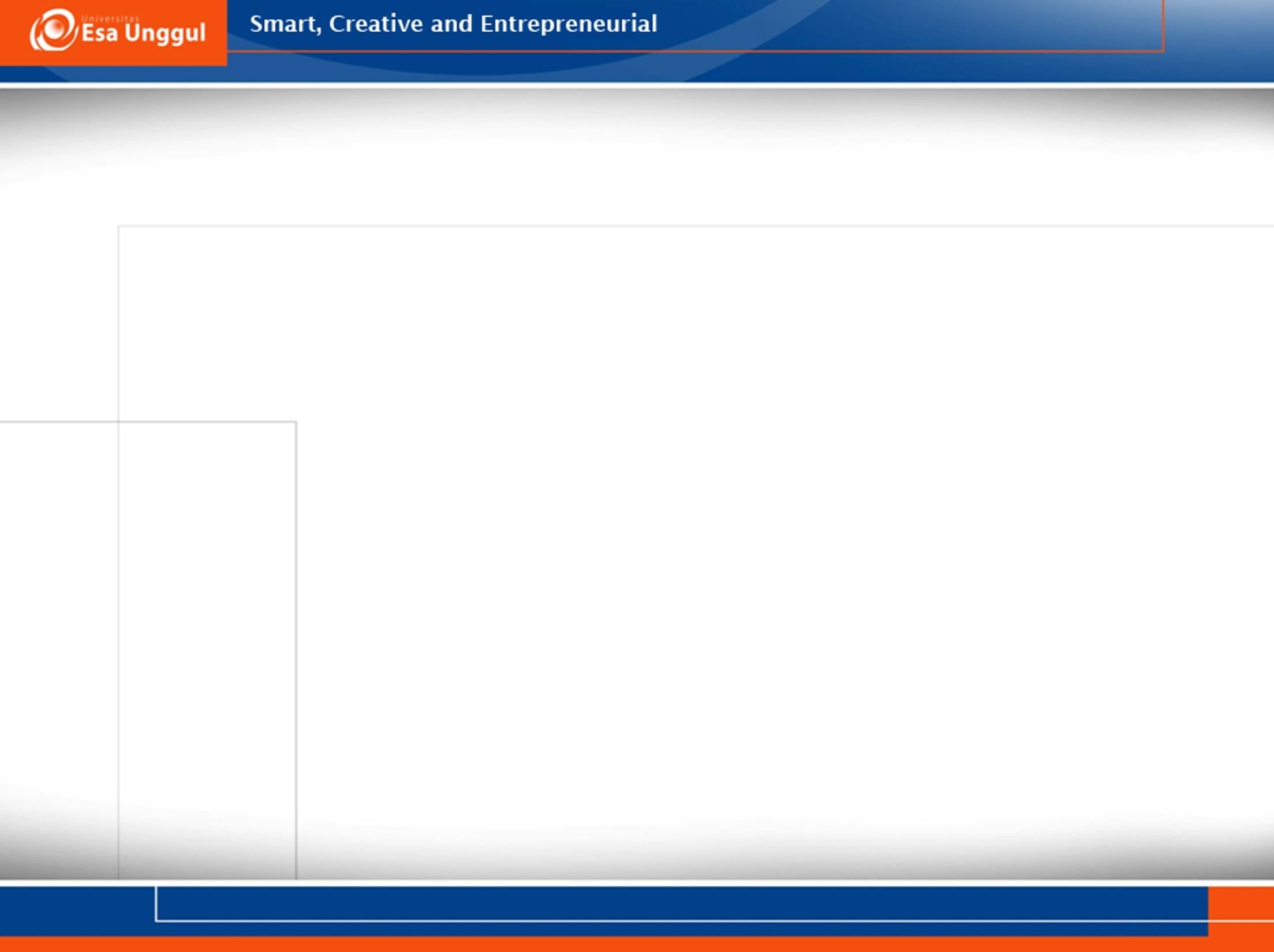 At the beginning of the paragraph:
"Beginning a new job is always exciting and sometimes intimidating. There is an invigorating feeling of a fresh start and a clean slate. You face new challenges and draw on a renewed sense of energy as you approach them. But you may also feel apprehensive . . . "                                                                            					(p.196, Opening Doors)
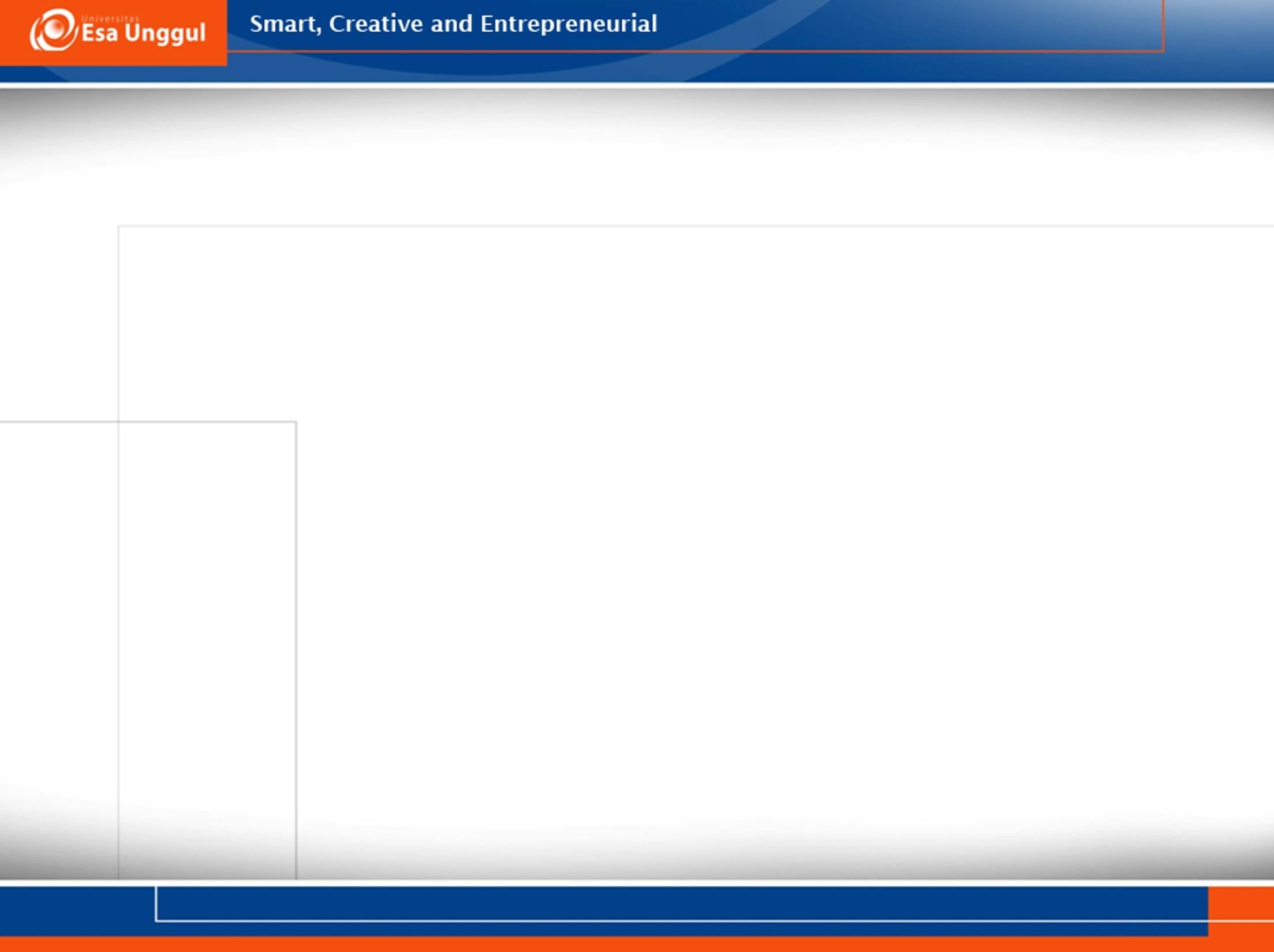 At the end of the paragraph:
“. . .Most Anglo-Americans, for instance, see the extensive family obligations of Hispanics as a burdensome arrangement that inhibits individual freedom. Hispanics, in contrast, view the isolated nuclear family of Anglo-Americans as a lonely institution that cuts people off from the love and assistance of their kin. This tendency to view one's own cultural patterns as good and right and those of others as strange or even immoral is called ethnocentrism."                              					(p.197, Opening Doors)
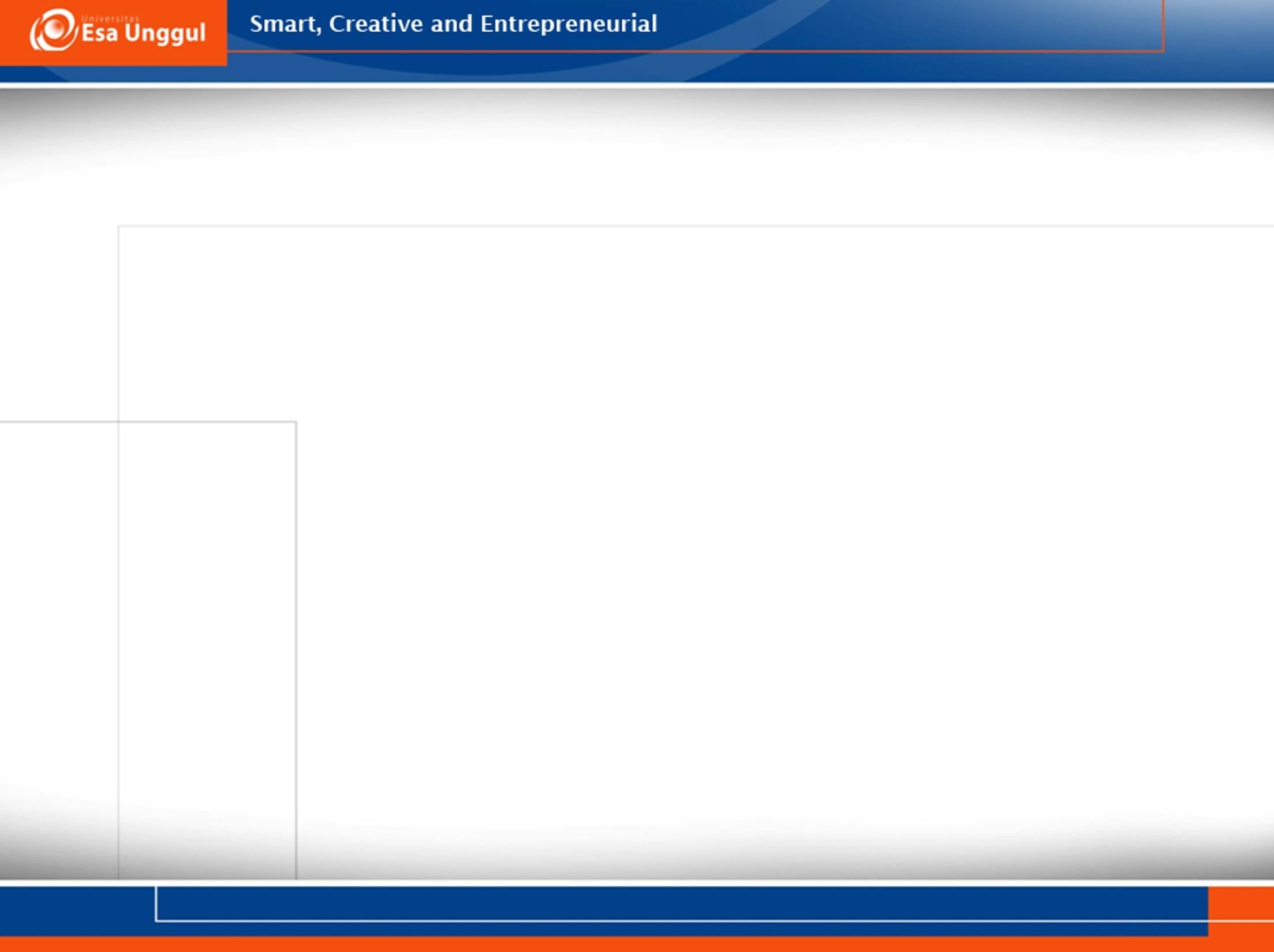 Within the paragraph
Jim always seems to score well on tests. How does he do it? Jim offers these tips for successful studying. The first step is to decide what to study. Find out what topics will be covered on the test. Next, organize your notes and other materials on these topics. Third, make study guides to use as memory aids. Your final step is to review your notes and study guides until you feel confident about taking the test."
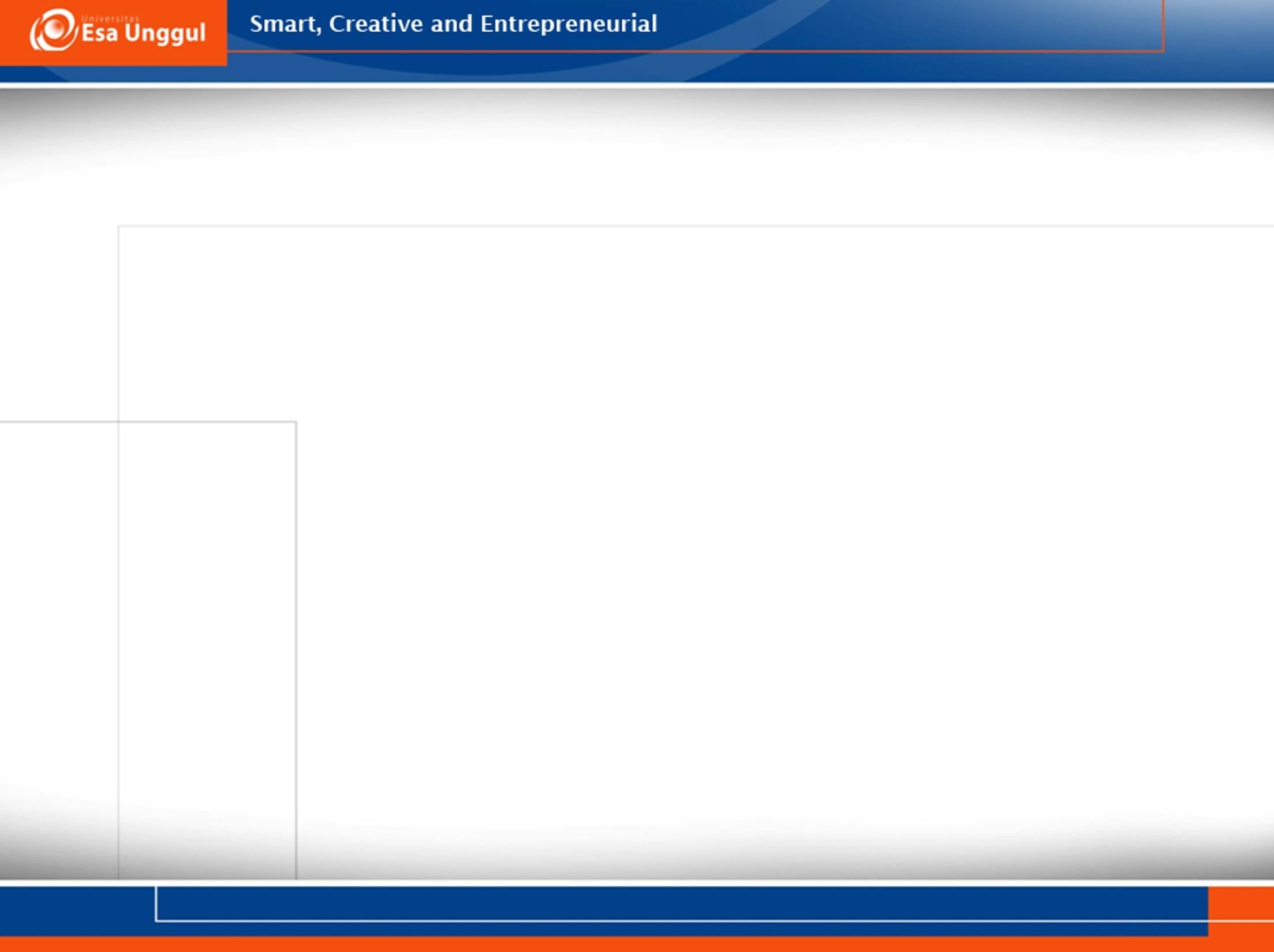 Finding the Stated Main Idea
Locate the Topic 
Locate the Most General Sentence /Thesis (if there is one)
Check topic sentences:
Topic Sentence First (usually)
Topic Sentence Last  (second in frequency)
Topic Sentence in the Middle
Topic Sentence First and Last (last = emphasis)
Study the Details—all the sentences in a paragraph must relate/support/explain the main idea.
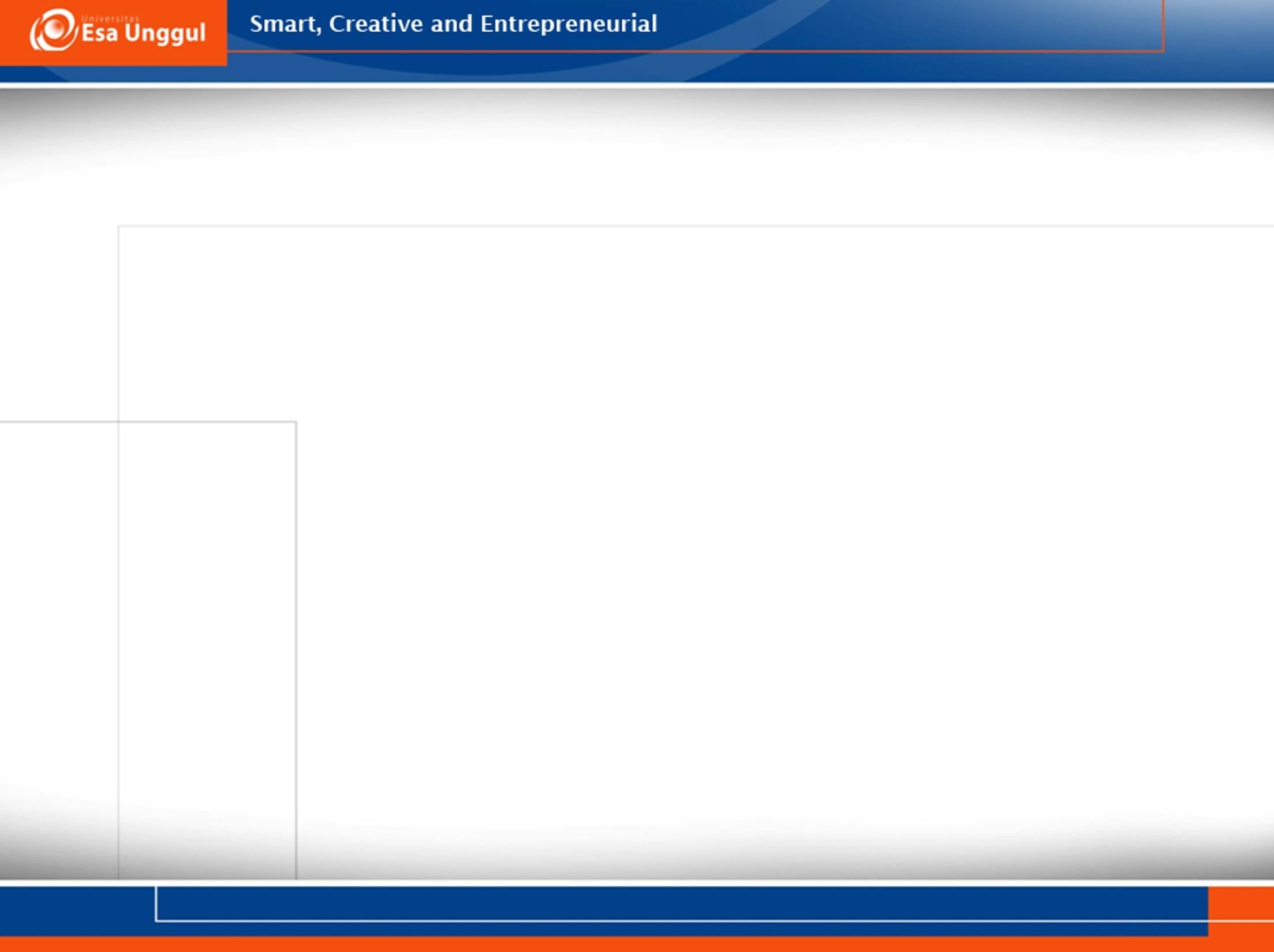 Inferring Unstated Main Ideas
Find the topic.
Decide what the writer wants you to know about the topic.
Consider the author’s purpose or perspective on the topic.
Express this idea in your own words.
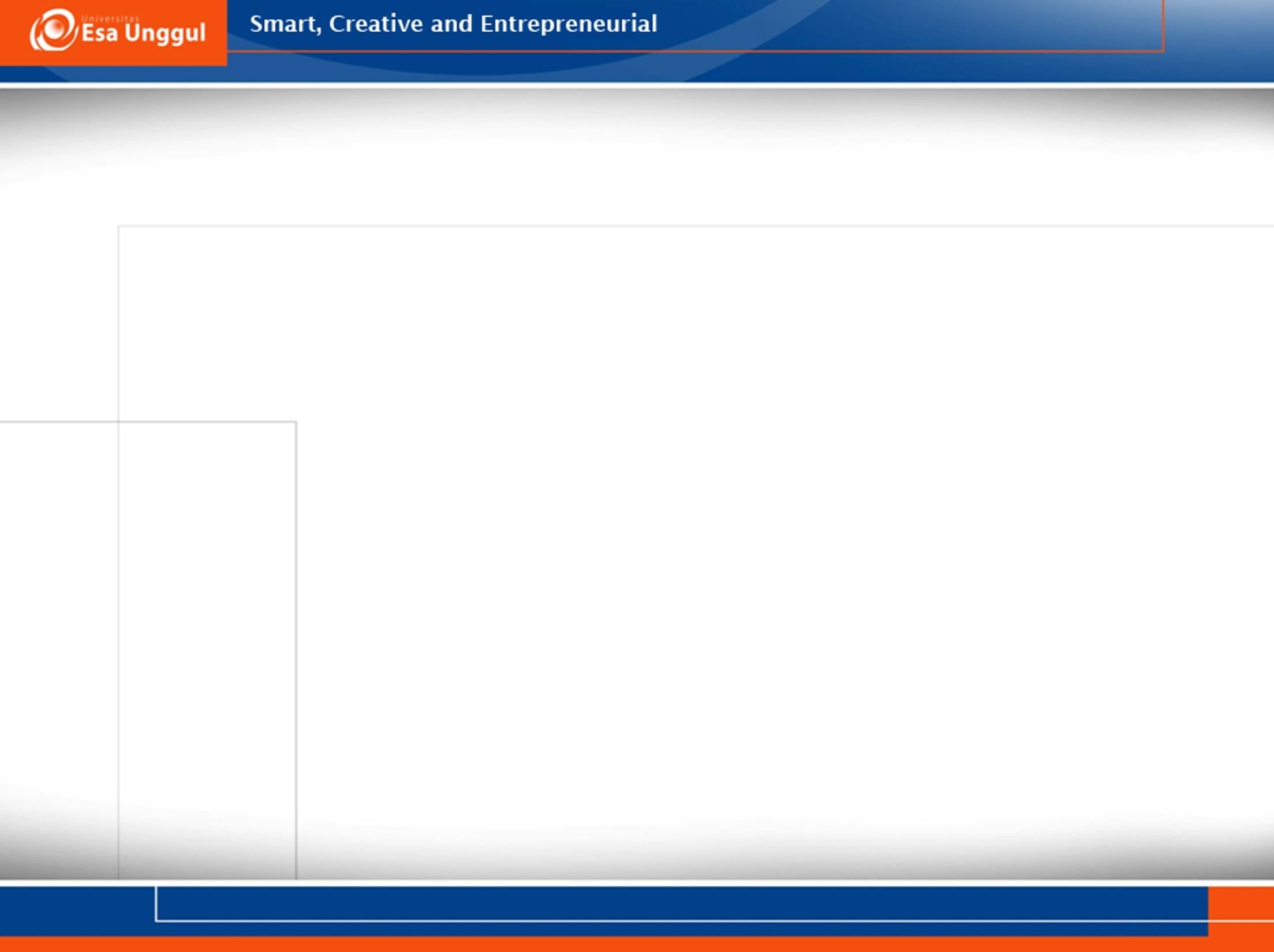 Making Inferences and Drawing Conclusions
Reading between the lines.
Using clues from the text to figure out what the author is trying get across.
Some ideas are not stated directly in the text; YOU have to draw your own conclusions about what is going on.
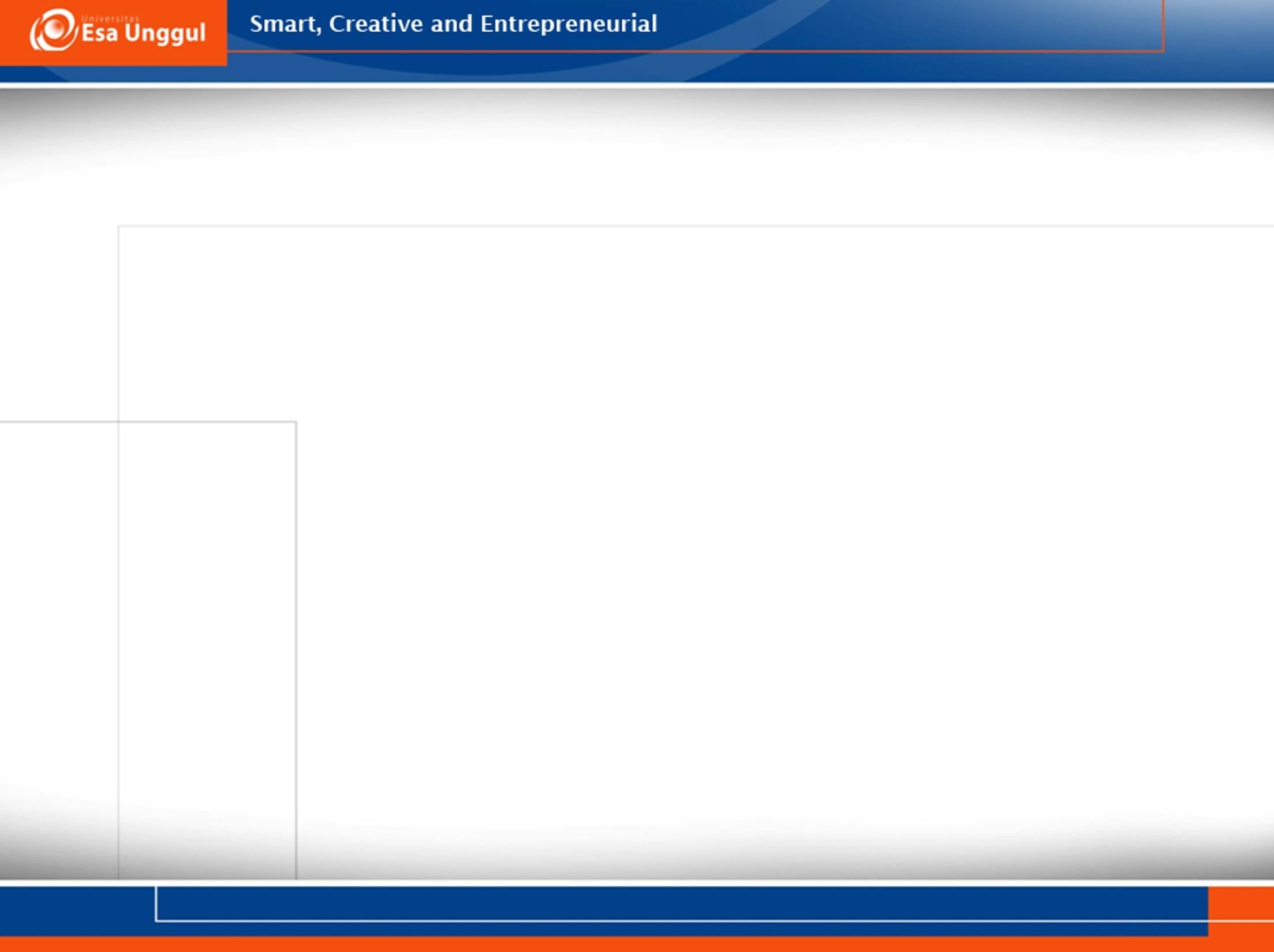 What conclusions can we draw by making inferences about this picture?
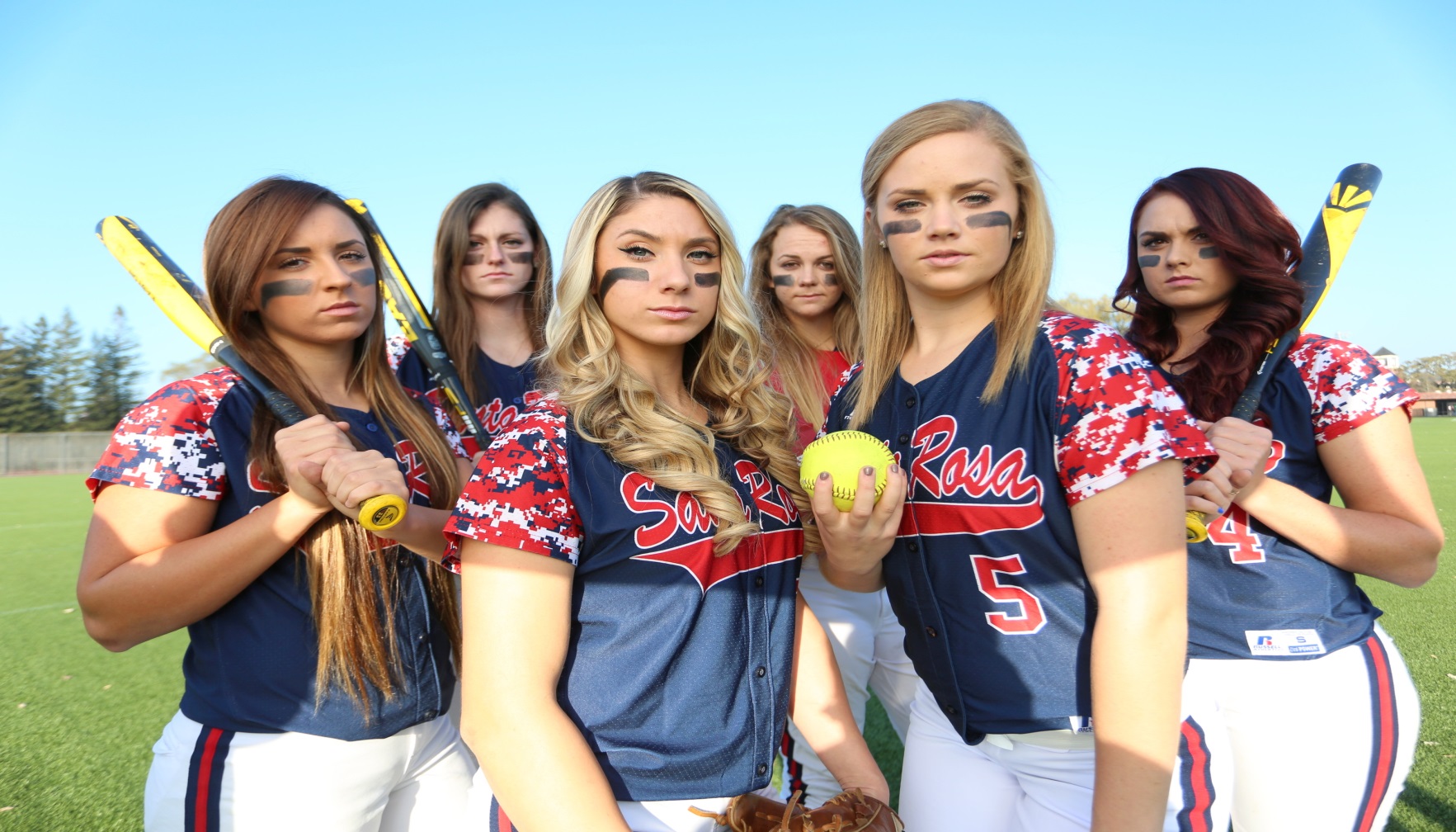 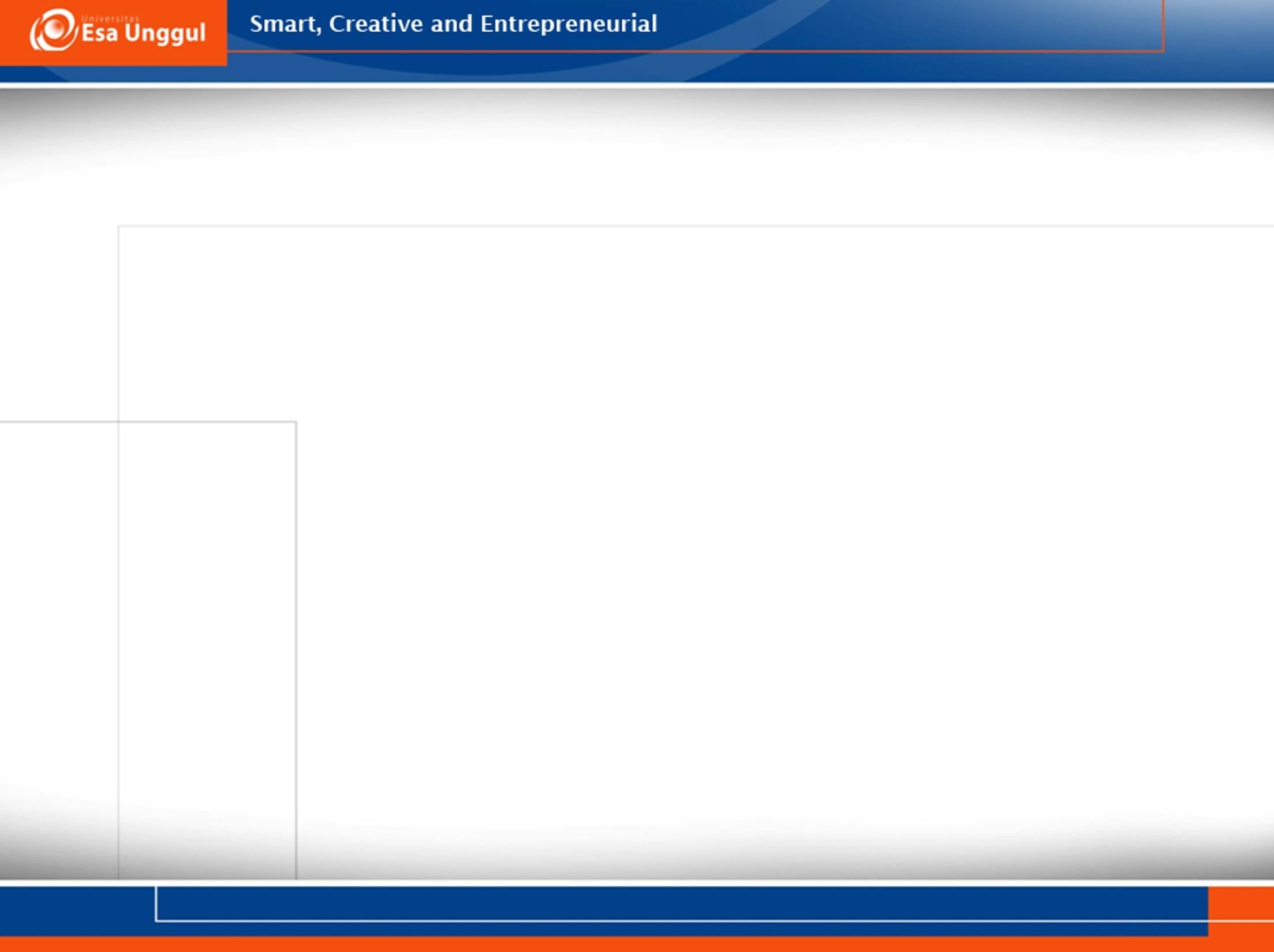 Independent Practice
See “Implicit Main Ideas Student Page.”
Use the skills that we’ve practiced to make inferences and draw conclusions about the main ideas in the two passages on the handout.
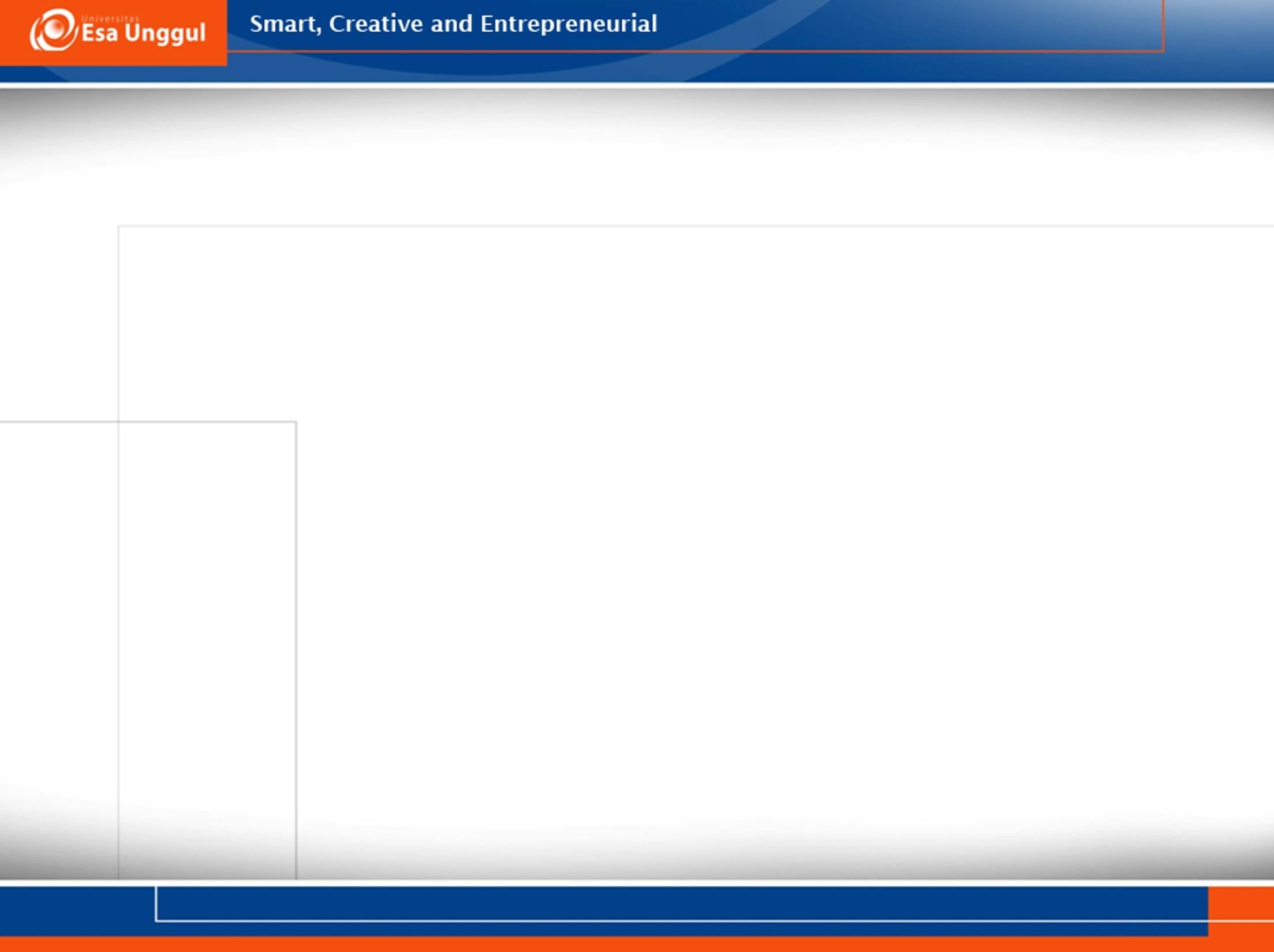 Summary
What makes a good summary?

Shorter than the main text.
Contains the main ideas.
Does not contain all of the supporting details.
Follows the text structure and order of the main text.
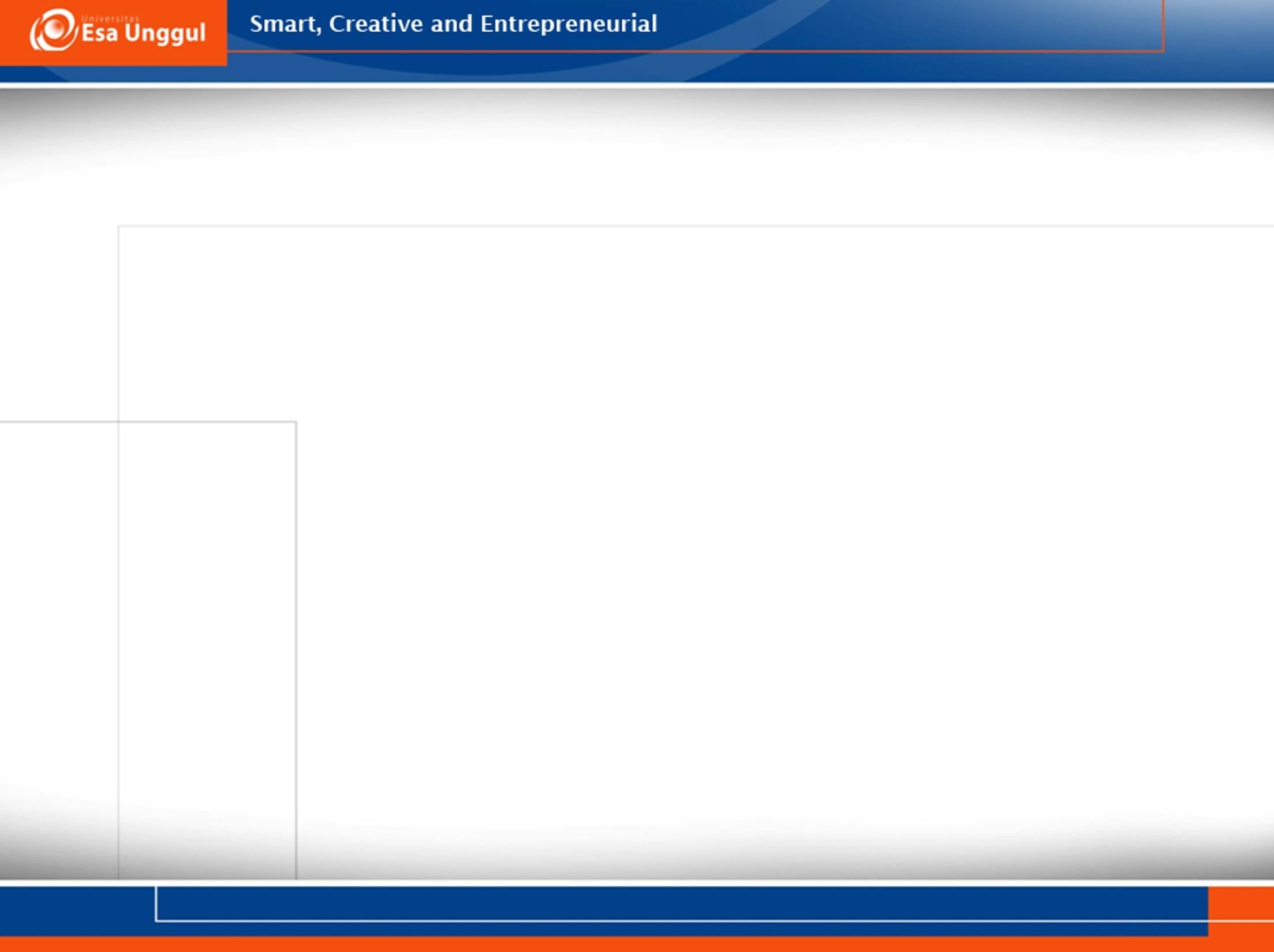 Now go back and read the article.  Was your prediction right?  What is the main idea of the article?  How do you know?
Now read the four summary choices.  Choose the best summary.  Why?  For each of the other choices, explain why it is not the best.
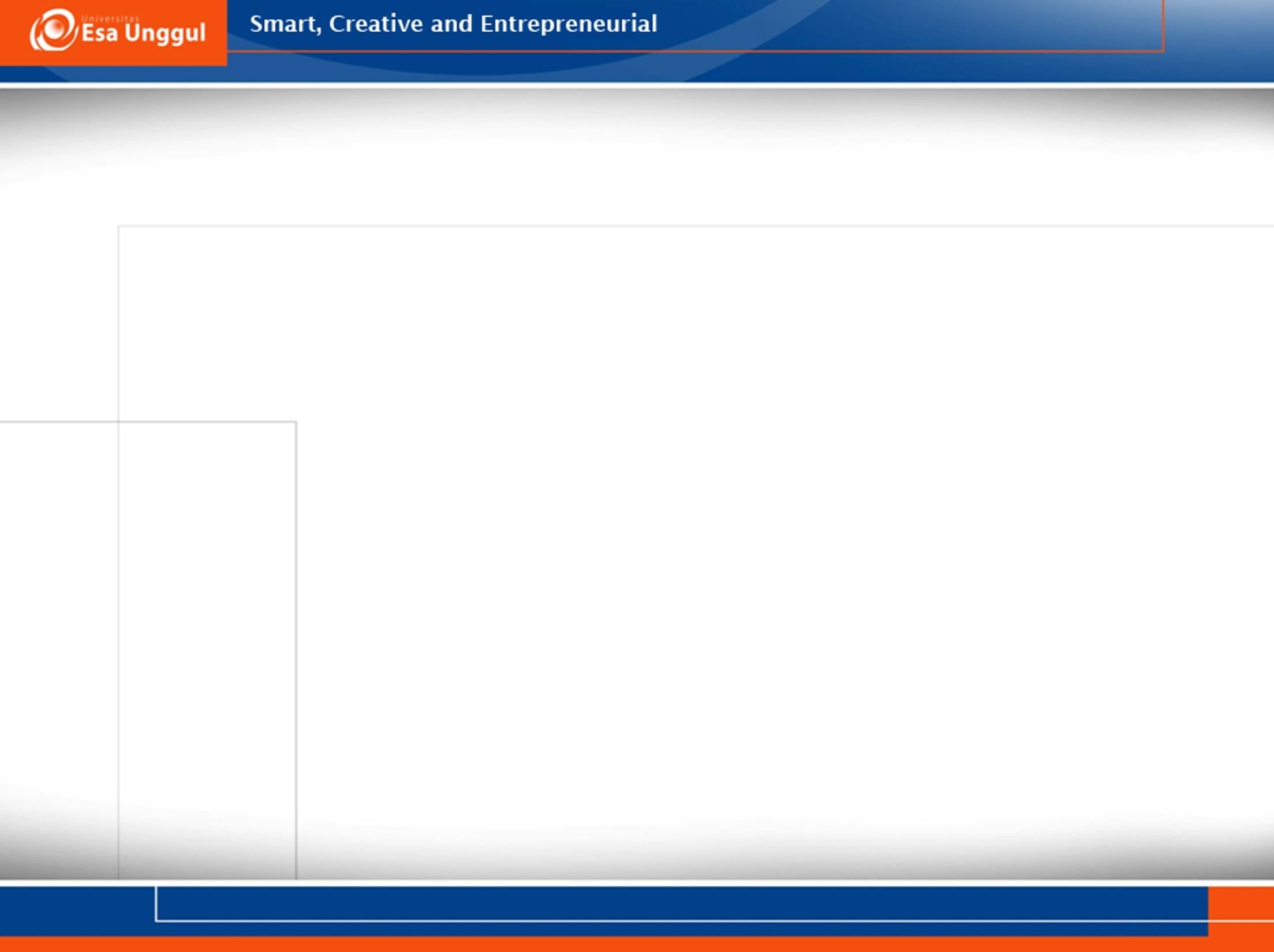 Thank you